Communauté des maladies émergentes et zoonotiquesSignaux d'intérêt du quatrième trimestre pour le RCSSP
20 février 2025
www.cezd.ca
1
Tendances de la peste porcine africaine
L'augmentation du nombre de cas chez les porcs d'élevage observée au troisième trimestre 2023 ne s'est pas produite en 2024.

Encore un grand nombre des cas en cours
Peste porcine africaine - WOAH - World Organization for Animal Health
2
[Speaker Notes: La poussée de peste porcine africaine au troisième trimestre de l'année dernière ne s'est pas produite cette année.]
Cas de peste porcine africaine du 4e trimestre au 1er trimestre par région
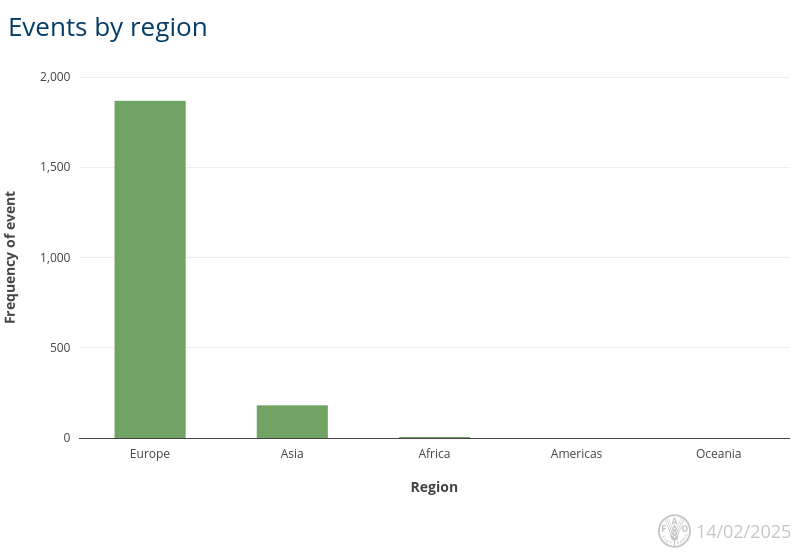 Les cas en Europe sont des chiffres fiables

Les cas d'Asie sont largement sous-estimés, la Chine n'étant pas incluse dans les données d'Empressi.
Q4
Europe (1 868)
Asie (181)
Afrique (5)
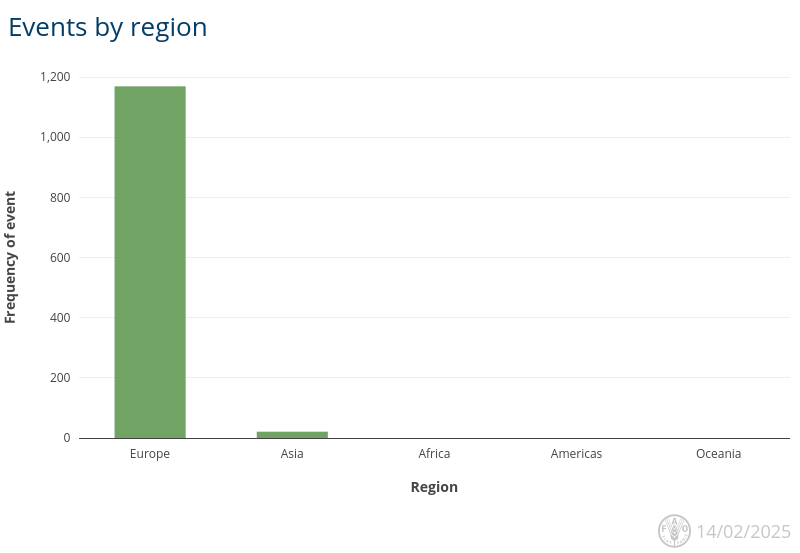 T1 à ce jour
Europe (1 169)
Asie (21)
https://empres-i.apps.fao.org/general
3
[Speaker Notes: Nous sommes convaincus qu'un grand nombre de cas se poursuivent en Europe, mais la Chine et l'Inde ne signalent pas systématiquement les cas à WOAH, alors que nous voyons des preuves de cas de peste porcine africaine dans les rapports des médias et les résultats scientifiques de ces pays. L'Inde inclut la peste porcine africaine dans ses rapports semestriels, mais n'a rien téléchargé depuis le deuxième trimestre de 2023 (nd ). La Chine n'inclut pas de cas dans ses rapports semestriels et indique que ses dernières détections remontent à 2021.]
Cas notables de peste porcine africaine - Europe
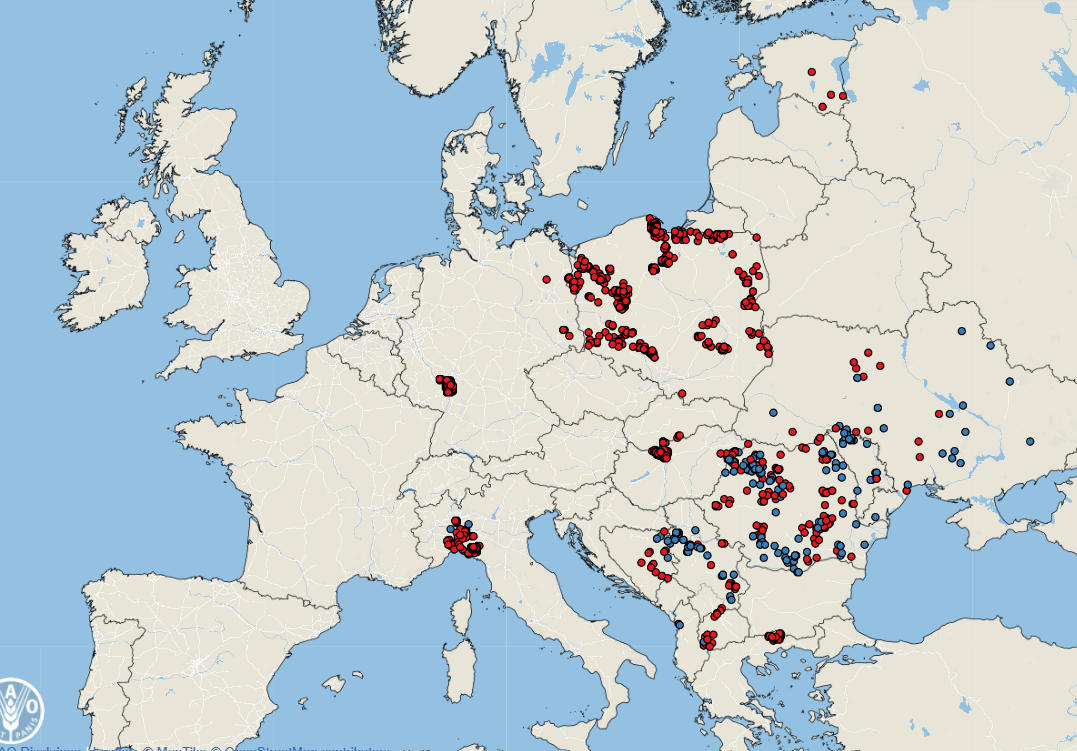 Pas de grands changements dans la distribution depuis le dernier rapport
1868 cas en Europe au 4ème trimestre
1171 cas jusqu'à présent au premier trimestre

Nouveau pays au 4ème trimestre - Albanie
Novembre - Sanglier
Décembre - Porcs domestiques


Sanglier
Porcs domestiques
Q4
4
https://empres-i.apps.fao.org/general
Cas notables de peste porcine africaine - Asie
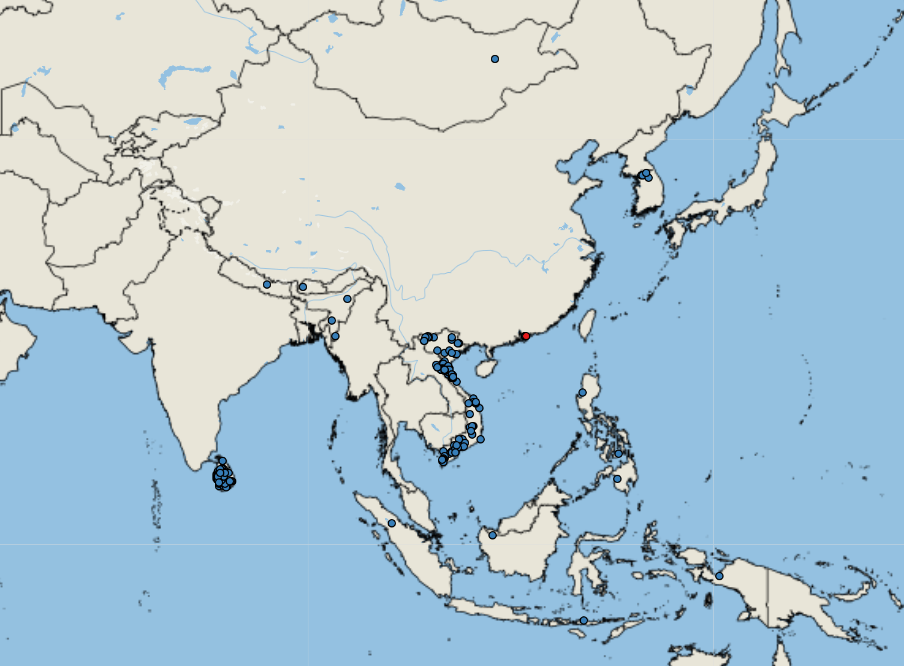 Q4
Pas de grands changements par rapport au troisième trimestre en ce qui concerne les événements rapportés par la WOAH.
181 Événements Q4
34 jusqu'à présent au premier trimestre
Il faut s'attendre à ce que ce phénomène soit largement sous-estimé
Les cas de l'Inde et de la Chine n'ont pas été signalés
Empres-Plus
5
Situation de la peste porcine africaine en Asie et dans le Pacifique
Peu de cas signalés aux Philippines, mais beaucoup plus sur leur propre site web.
6
Tendance des risques de fièvre aphteuse
SAT-2 
Moyen-Orient
COVID
Indonésie
Allemagne
7
[Speaker Notes: Il s'agit de notre tendance en matière de risque de fièvre aphteuse, qui montre le pic atteint lorsque la fièvre aphteuse a été signalée en Allemagne. Les événements précédents sont visibles sur la ligne de tendance et nous étions vraiment revenus aux cas de fièvre aphteuse de base lorsque cet événement s'est produit.]
Cas de fièvre aphteuse signalés
Cas au 4ème trimestre - 22 événements
17 Asie
12 Indonésie (O)
3 Cisjordanie (O)
2 Chine (O)
5 Afrique
Afrique du Sud (3 SAT-2, 1 SAT-1)
Algérie (O)

Jusqu'à présent au premier trimestre - 8 événements
1 Europe
Allemagne (0)
2 Asie
2 Israël (O et ?)
3 Afrique
4 Libye (O)
1 Algérie (O)
Q4
Empres-Plus
8
La fièvre aphteuse en Allemagne
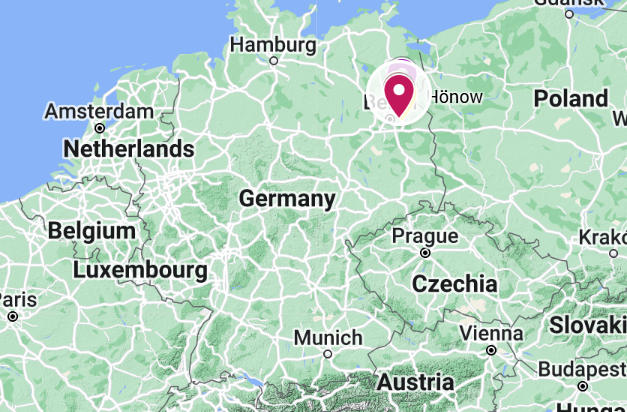 L'Allemagne a signalé un cas de fièvre aphteuse chez des buffles d'eau dans le Brandebourg (10 janvier)
Premier événement depuis 1988 
Trois buffles sont morts et le reste du troupeau (11) a été abattu.
Identifié comme sérotype O - le plus proche d'un isolat de Türkiye Déc. 2024
Vaccins disponibles dans la banque allemande d'antigènes de la fièvre aphteuse
Un vaccin sera fabriqué, mais on ne sait pas s'il sera utilisé
La source de l'infection est encore inconnue
Ferme biologique en arrière-cour, foin provenant de ses propres champs.
Pas d'échanges au cours d'une période épidémiologiquement significative
Fièvre aphteuse - Commission européenne
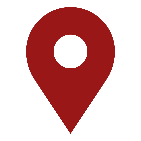 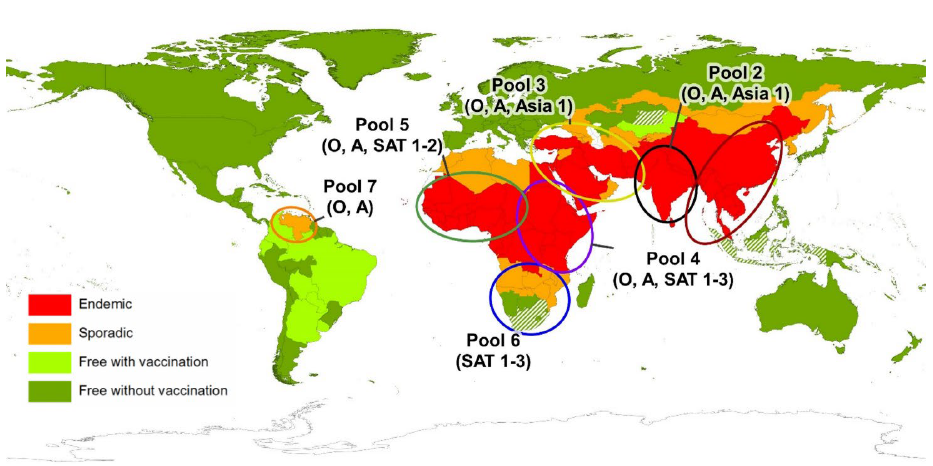 Répartition mondiale de la fièvre aphteuse - Manuel vétérinaire Merck
[Speaker Notes: L'Allemagne a signalé un cas de fièvre aphteuse chez des buffles d'eau à Honow, dans la banlieue de Berlin, vendredi (10 janvier ). th

C'est la première fois que la fièvre aphteuse est signalée dans le pays depuis 1988 (en Basse-Saxe). Le dernier cas européen a été signalé en Bulgarie en 2011. La fièvre aphteuse reste endémique en Turquie, au Moyen-Orient, en Afrique, dans certaines régions d'Asie et en Amérique du Sud.

Dans le cas présent, trois buffles d'eau sont morts à Honow et l'ensemble du troupeau (les 11 buffles restants) a été abattu par mesure de précaution.  Vous pouvez voir sur la carte en haut à droite où cela se passe en Allemagne.

Le sérotype a été identifié comme étant le O, qui est étroitement lié aux virus de la fièvre aphteuse que l'on trouve au Moyen-Orient et en Asie. Vous pouvez voir sur l'image en bas à droite les différents pools de la fièvre aphteuse dans le monde et le sérotype O est présent dans tous ces pools, à l'exception du pool 6, qui se trouve en Afrique australe. Mais les virus les plus proches de l'Europe sont ceux qui circulent au Moyen-Orient (pool 3).

La séquence est la plus proche des souches turques de décembre 2024 https://food.ec.europa.eu/animals/animal-diseases/diseases-and-control-measures/foot-and-mouth-disease_en, mais elle a également été trouvée en Inde, au Népal et en Iran.

L'origine exacte et la voie de pénétration sont encore inconnues, et il est intéressant de noter qu'il a été détecté chez le buffle d'eau et que celui-ci est répertorié comme une ferme de basse-cour.

Mais cela montre aussi que le risque d'introduction de ce virus dans une population sensible peut survenir à tout moment.]
Réponse à ce jour
Interdiction immédiate des transports (5 jours)
Tous les animaux sensibles dans un rayon d'un kilomètre sont abattus. 
 ~200 porcs abattus à Ahrensfelde, tous testés négatifs
Zone de protection de 3 km
Zone de surveillance de 10 km
L'échantillonnage de tous les établissements situés dans la zone de 10 km est terminé ; tous les résultats sont négatifs à ce jour.
Tous cliniquement normaux
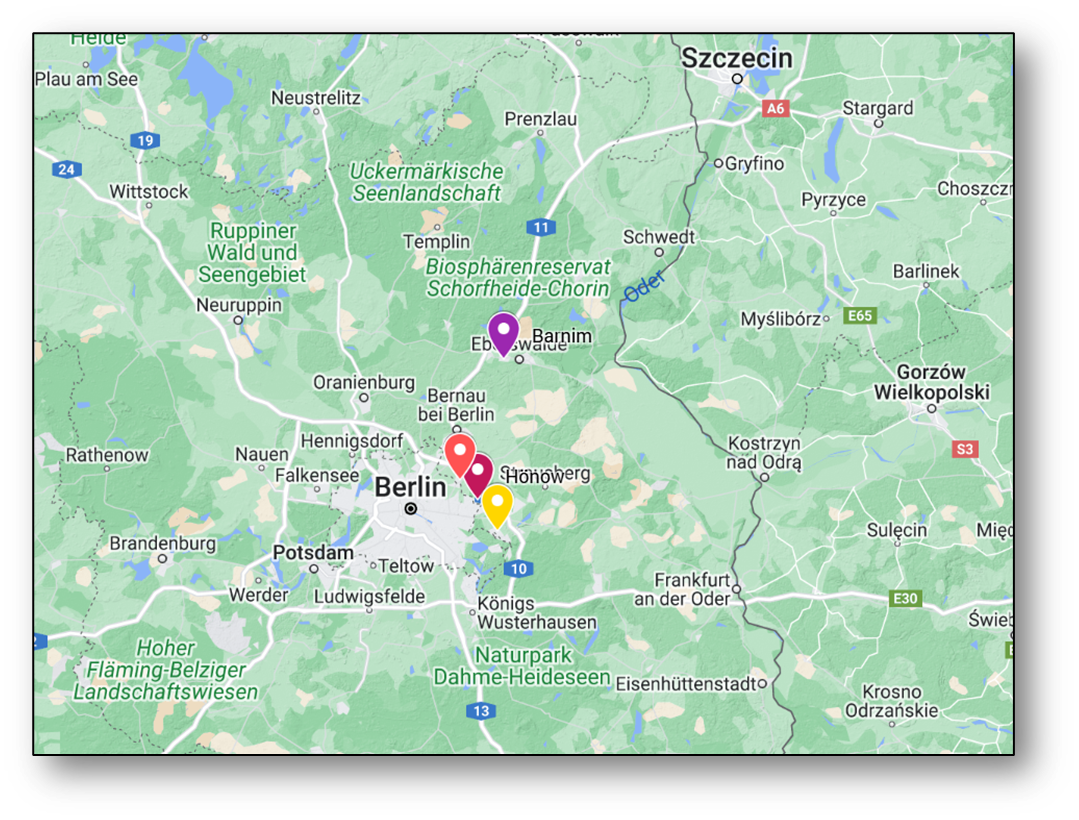 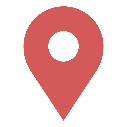 Évaluation de l'épidémie de fièvre aphteuse par le DEFRA
[Speaker Notes: Interdiction immédiate de transport (5 jours) à Brandenburg
- tous les animaux sensibles dans un rayon d'un kilomètre seront abattus par précaution, y compris un élevage d'environ 200 porcs à Ahrensfelde, près de l'endroit où le cas a été détecté.

- En outre, 55 moutons et chèvres et 3 bovins d'une ferme d'OderSpree doivent être abattus le 13 janvier, car la ferme avait obtenu du foin de la ferme de Hönow où le cas s'est déclaré, mais aucun des animaux n'a montré de signes d'infection.  L'échantillonnage de tous les établissements situés dans la zone de restriction de 10 km est en cours, mais les résultats sont négatifs jusqu'à présent. La chasse est également interdite dans la zone de restriction et les deux zoos de Berlin ont fermé leurs portes.

- Les Pays-Bas ont mis en place une interdiction nationale sur le mouvement des veaux de boucherie (à moins qu'ils ne soient destinés à l'abattage) et une interdiction sur les visiteurs des fermes de veaux parce que plus de 3 600 veaux ont été transportés du Brandebourg vers les Pays-Bas depuis le 1er décembre. Ces veaux se trouvent dans plus de 125 exploitations de veaux de boucherie réparties sur l'ensemble du territoire néerlandais.

Les échantillons dont le test de dépistage de la fièvre catarrhale du mouton s'est révélé négatif doivent être soumis à un nouveau test de dépistage de la fièvre aphteuse, car la fièvre catarrhale du mouton peut constituer un diagnostic différentiel de la fièvre aphteuse.

Zone de protection : zone dans laquelle des mesures spécifiques de biosécurité et d'hygiène sont mises en œuvre pour empêcher l'entrée d'un agent pathogène dans un pays ou une zone indemne à partir d'un pays ou d'une zone voisin(e) dont le statut zoosanitaire est différent.]
Réponse à ce jour
55 moutons et chèvres et 3 bovins d'une ferme située en dehors du rayon de 10 km ont été abattus parce qu'ils avaient acheté du foin sur le site index.
tous cliniquement normaux et testés négatifs
Chèvres (Barnim) présentant des signes cliniques et dont la PCR et la sérologie se sont révélées négatives.
Fièvre aphteuse | Friedrich-Loeffler-Institut
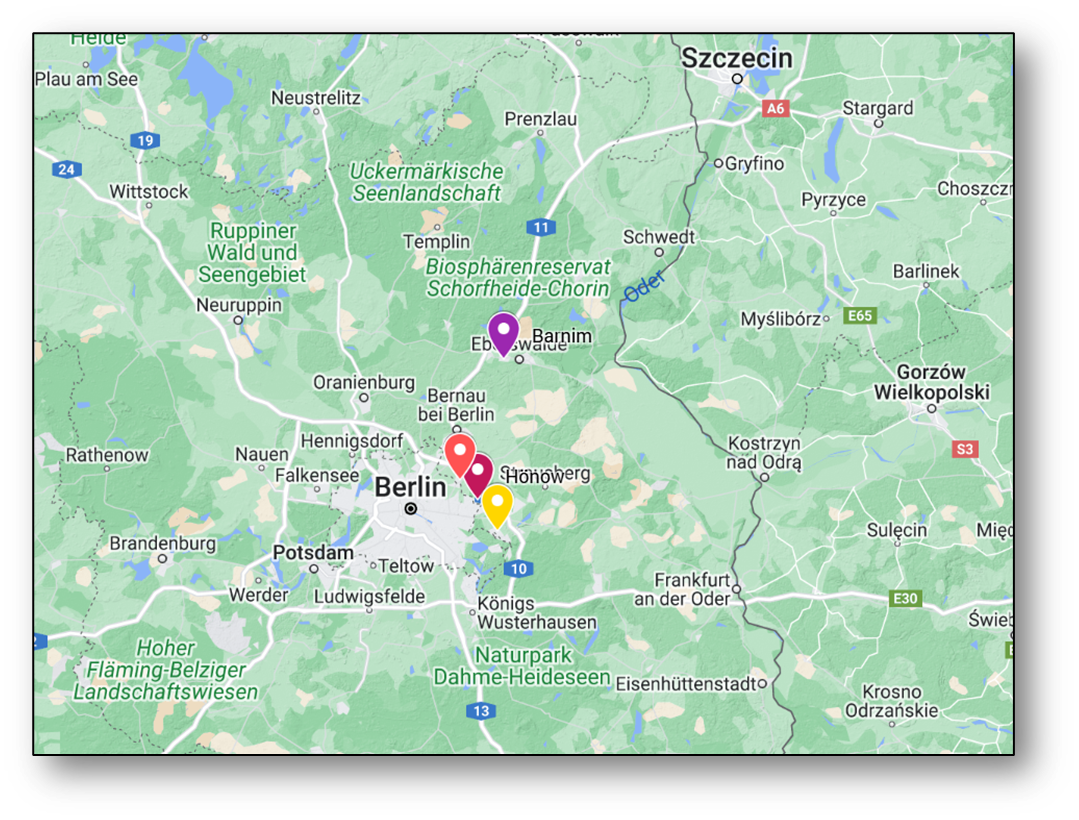 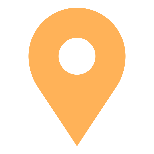 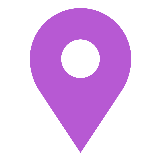 WAHIS
Évaluation de l'épidémie de fièvre aphteuse par le DEFRA
[Speaker Notes: 55 moutons et chèvres et 3 bovins provenant d'une ferme d'OderSpree (marqueur jaune) ont été abattus le 13 janvier, car la ferme avait obtenu du foin de la ferme de Hönow où le cas s'est déclaré, mais aucun des animaux n'a montré de signes d'infection et les tests se sont révélés négatifs depuis lors.
- Les chèvres de Barnim (marqueur violet sur la carte) présentaient des signes cliniques mais étaient négatives en termes de PCR et d'anticorps.]
Réponse à ce jour
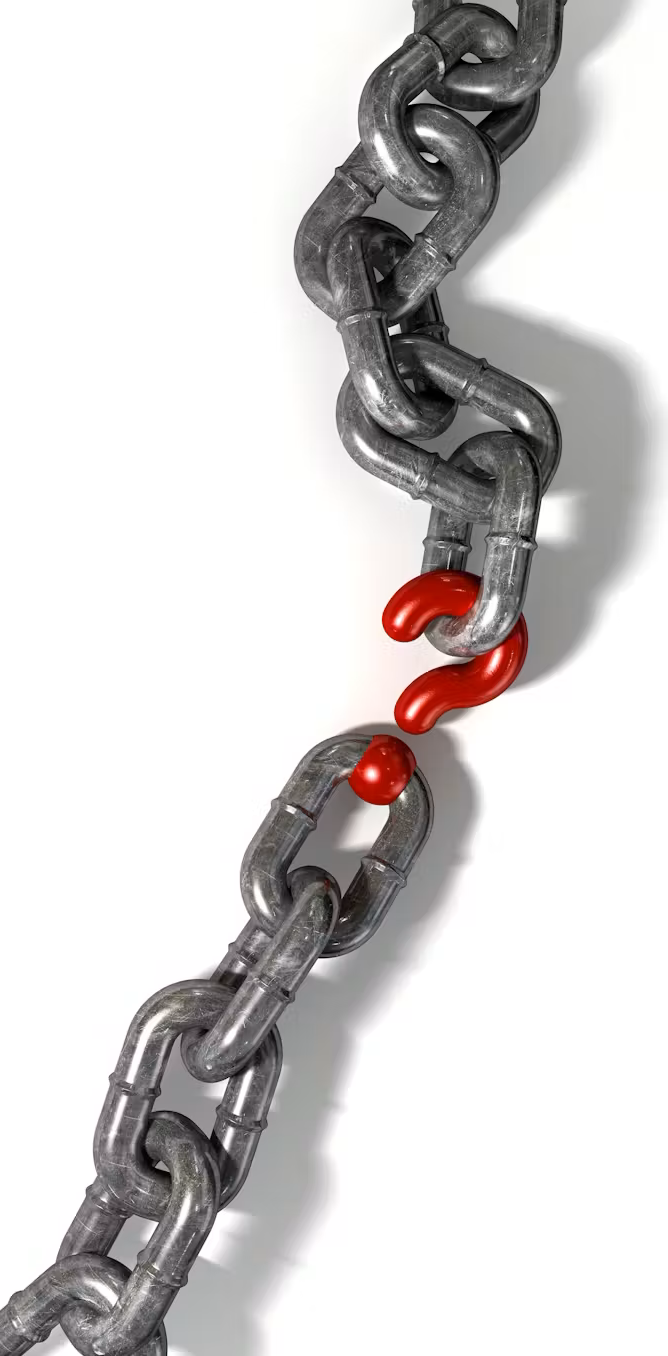 Interdiction de chasse dans la zone des 10 km
Fermeture des zoos de Berlin
Espèces sensibles testées
Les Pays-Bas interdisent les veaux de boucherie en provenance du Brandebourg
>3 600 importés du Brandebourg depuis le 1er décembre) dans ~120 exploitations - tous testés
Pays-Bas : nouveaux tests sur des échantillons testés pour la fièvre catarrhale du mouton, tous négatifs à ce jour
Chaînon manquant - source d'infection
Évaluation de l'épidémie de fièvre aphteuse par le DEFRA - Le risque pour le Royaume-Uni est considéré comme moyen
[Speaker Notes: La chasse est également interdite dans la zone de restriction et les deux zoos de Berlin ont fermé leurs portes.

- Les Pays-Bas ont mis en place une interdiction nationale sur le mouvement des veaux de boucherie (à moins qu'ils ne soient destinés à l'abattage) et une interdiction sur les visiteurs des fermes de veaux parce que plus de 3 600 veaux ont été transportés du Brandebourg vers les Pays-Bas depuis le 1er décembre. Ces veaux se trouvent dans plus de 125 exploitations de veaux de boucherie réparties sur l'ensemble du territoire néerlandais.

Les échantillons dont le test de dépistage de la fièvre catarrhale du mouton s'est révélé négatif doivent être soumis à un nouveau test de dépistage de la fièvre aphteuse, car la fièvre catarrhale du mouton peut constituer un diagnostic différentiel de la fièvre aphteuse.]
Nouveau ver du monde (Screwworm) en Amérique du Nord et en Amérique centrale
Larve de mouche parasite - Cochliomyia hominivorax causant la myiase des plaies
Endémique en Amérique du Sud
A été éradiqué des États-Unis et de l'Amérique centrale entre 1957 et 2001 à l'aide de mouches mâles stériles.
Réapparition dans les Florida Keys en 2016, mais la situation a été maîtrisée.
Normalement, le Panama est le point de contrôle, avec des millions de mouches stériles relâchées pour contrôler les mouvements vers le nord
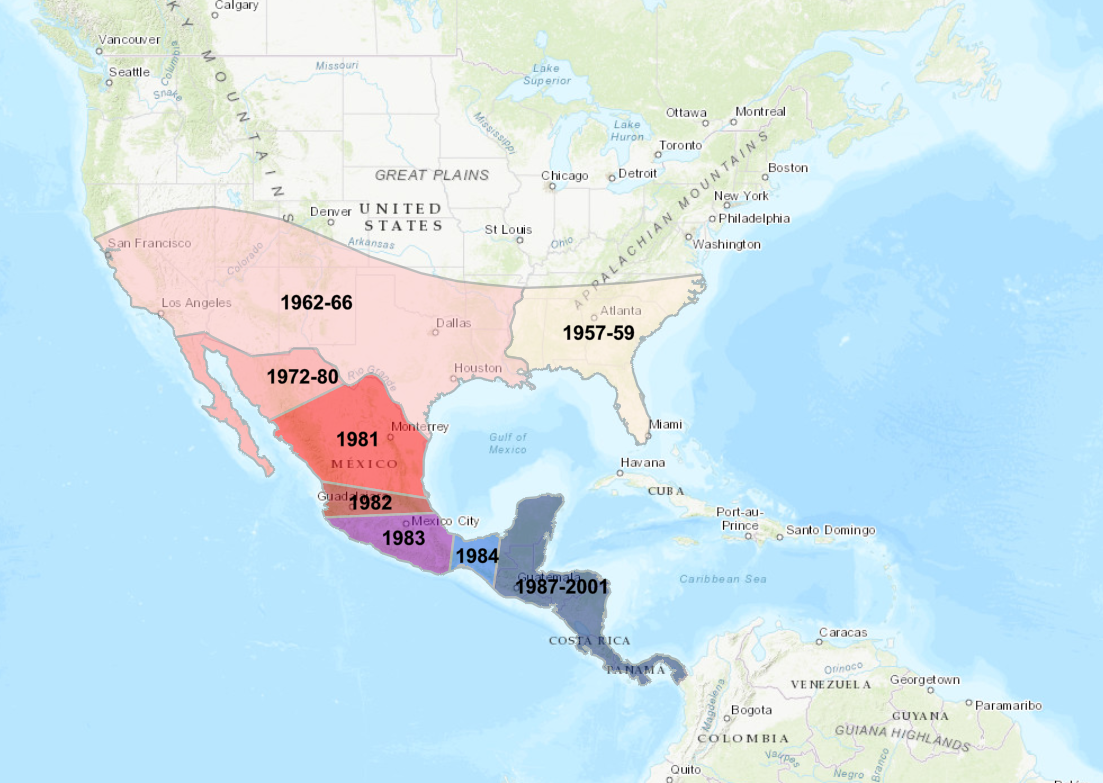 k7576-1 : USDA ARS
Myiase du Nouveau Monde (usda.gov)
https://www.iaea.org/services/technical-cooperation-programme/new-world-screwworm
Nouveau ver du monde en Amérique centrale et du Nord
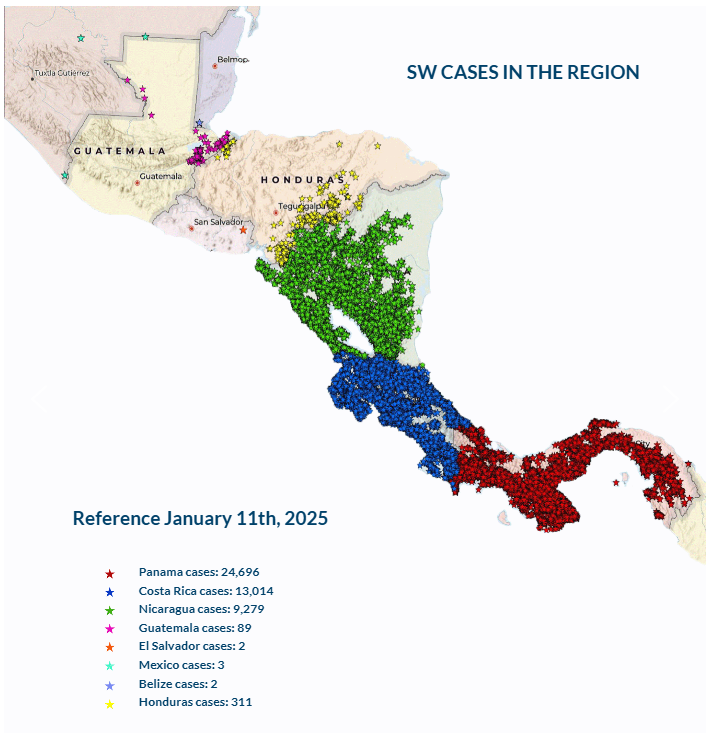 Réémergence avec un mouvement régulier vers le nord depuis l'été 2023
Cas au 11 janvier 2024, selon la COPEG : 
Panama - 24 696
Costa Rica - 13 014  
Nicaragua - 9 279
Honduras - 311
Guatemala - 89
Mexique - 3
Salvador - 2
Belize - 2
Cas humains : Costa Rica, Panama, Nicaragua
L'augmentation peut être due à une mouche plus agressive, à l'augmentation des précipitations, à une mauvaise gestion du programme de lutte contre la mouche stérile, au trafic illégal de bétail, à l'élevage de bétail dans des zones "barrières" au Panama.
Impacts sur la faune et la flore peu clairs, difficile de connaître l'étendue des cas
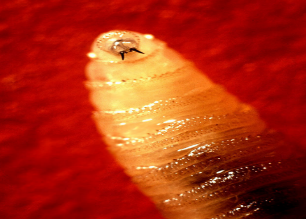 k7576-1 : USDA ARS
Le Mexique notifie les États-Unis de la détection d'un nouveau ver de la vrillette mondiale | Animal and Plant Health Inspection Service
Le NWS a été découvert sur une vache dans l'État du Chiapas, dans le sud du Mexique, et 1 vache sur 100 présentait une lésion de l'oreille lors de l'inspection à la frontière (novembre 2024).
Restrictions commerciales immédiates émises par l'USDA
Le commerce de bétail a été interrompu entre le Mexique et les États-Unis (normalement > 1 million d'animaux par an), 
Le commerce du bétail a repris début février, nécessitant un traitement et une inspection préalable au dédouanement.
42 cas à ce jour 33 bovins, 8 chevaux, 1 porcine
Surveillance renforcée
Lâchers de mouches stériles en cours
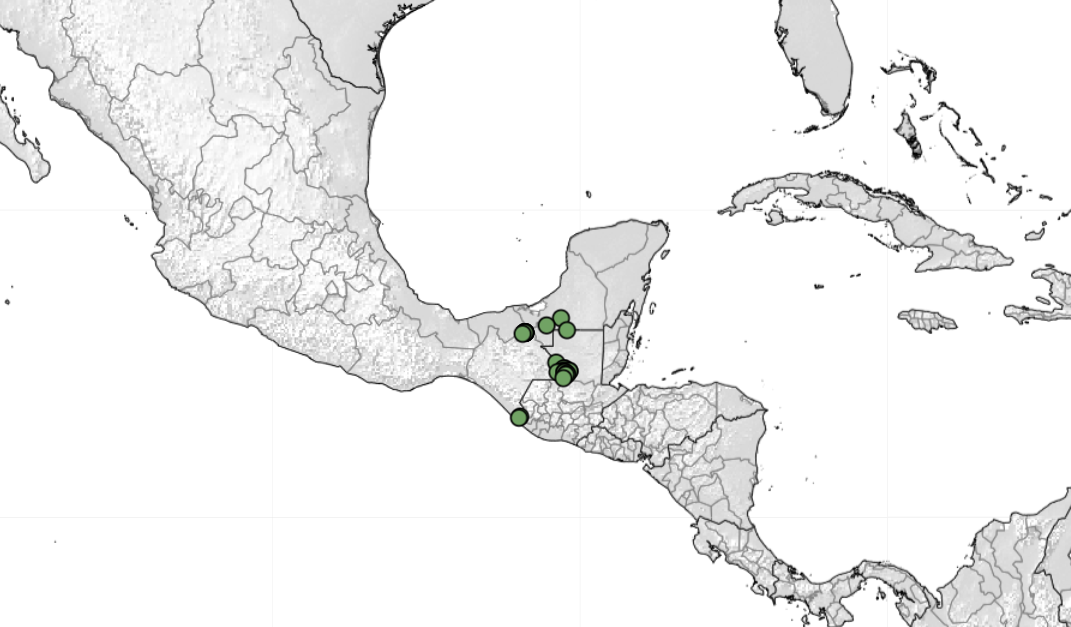 15
Le ver du Nouveau Monde et le Canada
Sensibilisation aux points d'entrée pour les cas liés aux voyages de chiens et de chevaux se rendant en Amérique centrale et au Mexique
Possibilité de cas humains liés à des voyages
Impacts économiques massifs aux États-Unis s'il réussit à migrer aussi loin au nord. 
Maladies réglementées - Animaux terrestres - Merlin
https://www.cfsph.iastate.edu/Factsheets/pdfs/screwworm_myiasis.pdf
Susceptible de geler ou de se rapprocher du gel
Besoin de 25-30C et d'une humidité relative de 30-70%.
Il est improbable que la mouche puisse s'établir au Canada
Si elle arrive en été, elle peut causer des dégâts avant d'être tuée en hiver.
[Speaker Notes: L'éradication du NWS aux États-Unis a généré des bénéfices économiques annuels pour les producteurs estimés à 796 millions de dollars1  en 1996, avec un bénéfice estimé à 2,8 milliards de dollars1  pour l'ensemble de l'économie.]
Résultats scientifiques
Le SHIC surveille l'émergence des souches recombinantes de génotype I/II du virus de la peste porcine dans le monde - Swine Health Information Center
Le SHIC Lit Review met en évidence les informations actuelles et les lacunes en matière de connaissances sur le risque H5N1 pour les porcs - Swine Health Information Center
Nouveau virus de la gastro porcine chez des porcelets diarrhéiques dans la province de Jiangxi, en Chine : Prévalence, séquence du génome et pathogénicité
Un cas de maladie reproductive due au circovirus porcin 3 (PCV3) chez des truies ibériques élevées en semi-extérieur - PubMed
Réexamen du risque d'introduction du virus de l'encéphalite japonaise (JEV) aux États-Unis - Évaluation semi-quantitative actualisée du risque - ScienceDirect
L'inoculation expérimentale de porcs avec le virus de la variole du singe entraîne une infection productive et une transmission aux sentinelles - PubMed
17